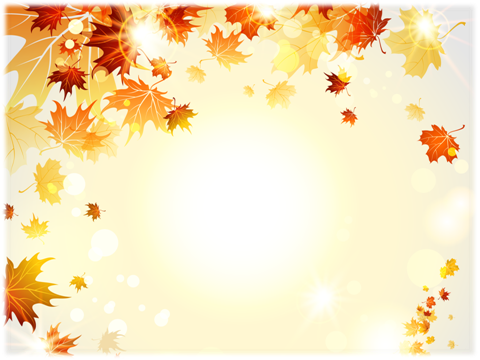 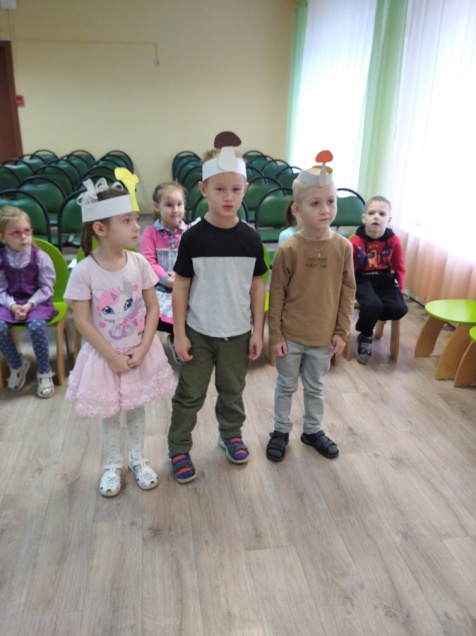 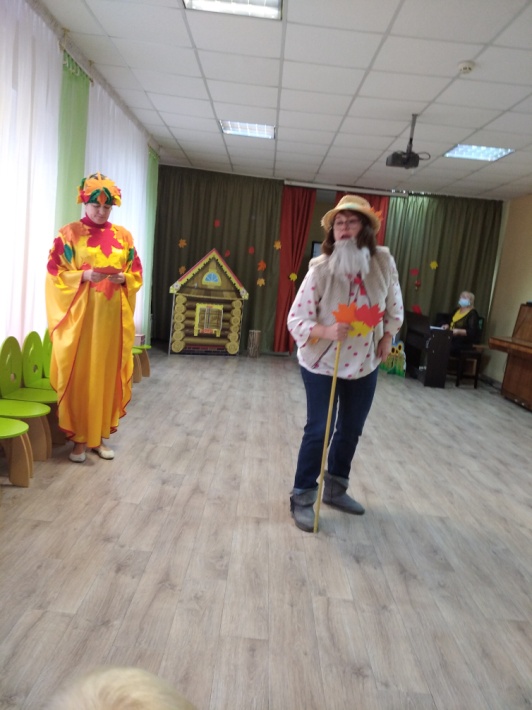 Традиционно, в октябре, в нашем детском саду проходят осенние праздники. 
      В гости к ребятам пришли грибочки, старичок – лесовичок. 
      И сама Осень-красавица заглянула к ним в гости, принесла гостинцы: фрукты и  овощи. Вместе с Осенью воспитанники отправились в увлекательное путешествие в осенний лес и на огород. Пели песни, исполняли танцы, играли в веселые игры, отгадывали осенние загадки,  рассказывали стихи. А самым ярким и запоминающимся эпизодом стал сюрпризный момент – корзина с яблоками от Осени для всех ребят!
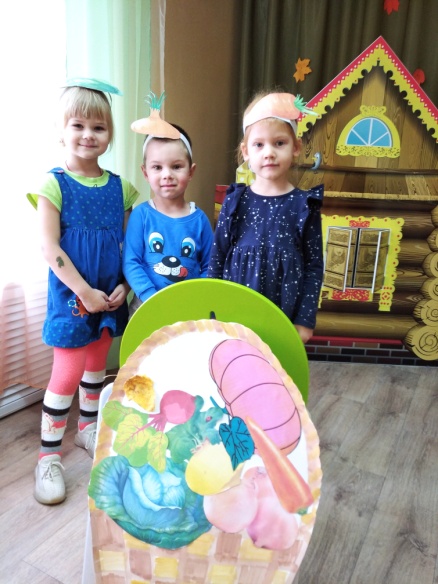 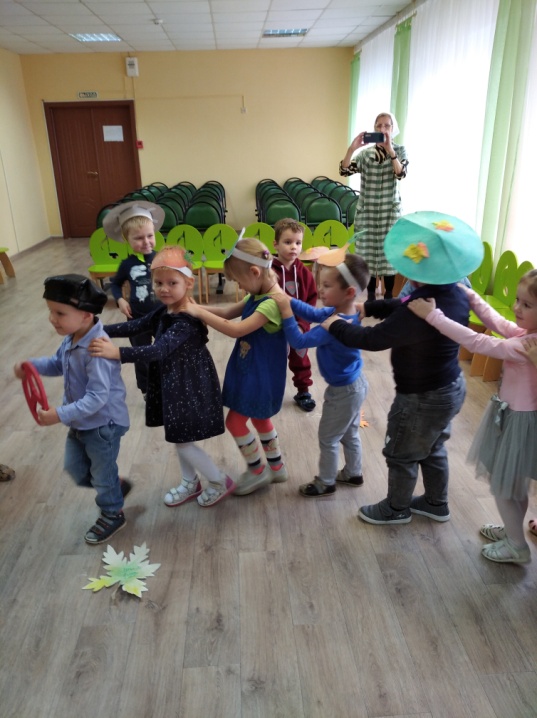 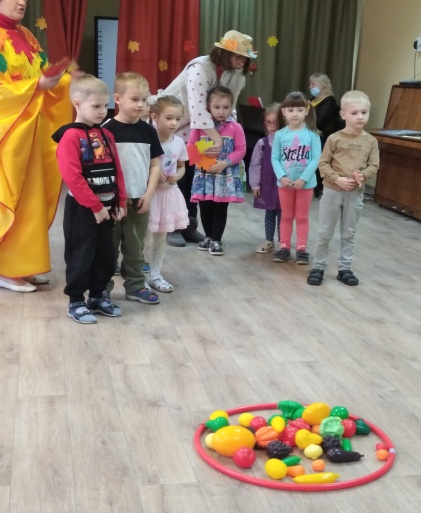 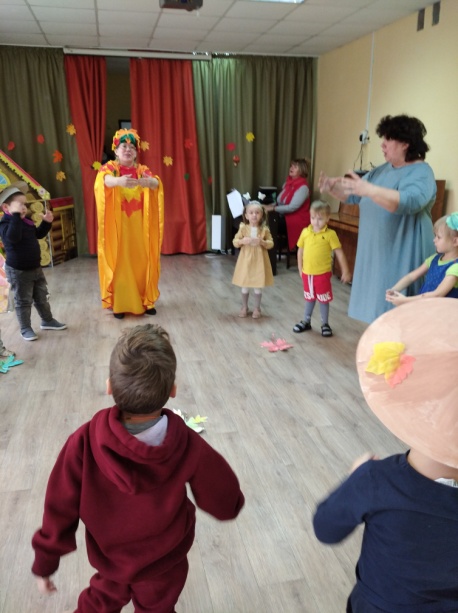